Figure 2 Clopidogrel absorption, metabolism, and aspirin target.
Eur Heart J, Volume 30, Issue 16, August 2009, Pages 1943–1963, https://doi.org/10.1093/eurheartj/ehp295
The content of this slide may be subject to copyright: please see the slide notes for details.
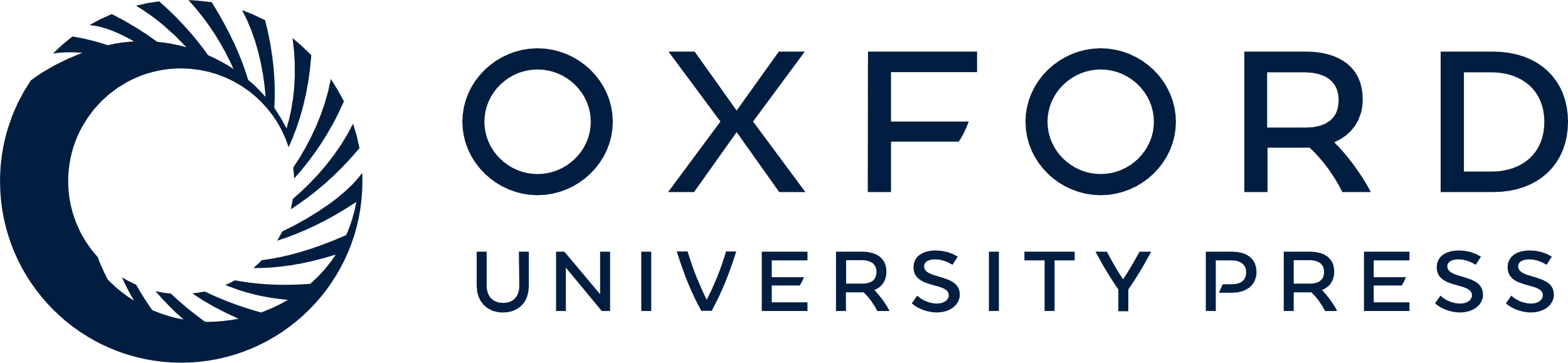 [Speaker Notes: Figure 2 Clopidogrel absorption, metabolism, and aspirin target.


Unless provided in the caption above, the following copyright applies to the content of this slide: Published on behalf of the European Society of Cardiology. All rights reserved. © The Author 2009. For permissions please email: journals.permissions@oxfordjournals.org]